MPAI Metaverse Model
S. Casale-Brunet, 2023 March 31 T 07:40 & 18:20
1
3-Apr-23
Metaverse and standards
Metaverse is expected to create new jobs, opportunities, and experiences with transformational impacts on virtually all sectors of human interaction.
Metaverse standards are important, but:
There is no common agreement on what a “metaverse” is or should be.
There are many potential users of the metaverse.
There are many successful independent implementations of “metaverse”.
Some important enabling technologies may be years away.
We need to agree on how to tackle metaverse standardisation, without:
Necessarily agreeing what a metaverse is.
Disenfranchising potential users.
Alienating existing initiatives.
Necessarily dealing with technologies (for now).
2
3-Apr-23
The MPAI roadmap to Metaverse interoperability
Build a metaverse terminology – done.
Agree on basic assumptions – done
Collect metaverse functionalities – done 
Develop functionality profiles – almost done.
Develop a metaverse architecture.
Develop functional requirements of the metaverse architecture data types. 
Develop the Table of Contents of the Common Metaverse Specifications.
Map technologies to the ToC of the Common Metaverse Specifications.
3
3-Apr-23
The starting point
As there is no agreement on what a metaverse is and what it should do, let’s accept all legitimate requests of “metaverse” functionalities.
Note: an accepted functionality does not imply that an M-Instance shall support it.
Profiles will be defined by grouping similar application areas is 
A set of one or more base standards
(and, If applicable, their chosen classes, subsets, options and parameters) 
Necessary for accomplishing a particular function. 
While we do not have technologies, let’s develop functionality profiles.
Set of functionalities offered, not set of  technologies implementing them.
4
3-Apr-23
Technical Report – MPAI Metaverse Model (MPAI-MMM) – Functionality Profiles.
MPAI has published: Technical Report – MPAI Metaverse Model (MPAI-MMM) – Functionalities.
MPAI is now developing: Technical Report – MPAI Metaverse Model (MPAI-MMM) – Functionality Profiles. 
Table of contents
Metaverse operational model
Basic elements:
Actions
Items
Data Types
Use Cases
Functionality Profiles.
5
3-Apr-23
Universe
M-Environment
U-Environment
Pers.
Pers.
Metaverse Server1
M-Instance
object
Service
Object
User
M-Environment
U-Location
U-Location
object
Object
Object
Object
U-Location
human1
User
App
App
App
Service
User
Device
Device
Device
Actuators
Actuators
Actuators
M-Environment
Sensors
Sensors
Sensors
User
Object
Metaverse Server2
U-Environment
Object
U-Environment
User
M-Instance
Service
human2
M-Environment
User
Object
Object
User
3-Apr-23
6
MPAI-MMM basics
An M-Instance may ask a human to Register providing User Data and obtain an Account.
A User, a Process representing a human with an Account represented as a Persona MM-Embedded and UM-Animated by a Stream or MM-Animated by an autonomous agent to join the M-Instance.
A User should comply with the Rules expressing the terms & conditions under which a User exists and operates.
A User will exercise Rights that express its ability to perform an Action (an operation performed on an Item (Data and Metadata recognised by an M-Instance.
Service: a Process offering functionalities for the functioning of an M-Instance.
Device: a Process having either or both the capabilities to:
UM-Send (i.e., acquire Media from a U-Location) 
UM-Stream Data from the Device to a User, and/or receive MU-Streamed Entities
MU-Send Media at a U-Location with a Spatial Attitude.
7
3-Apr-23
Actions
MM = Action performed in the Metaverse
MU = Action performed from the Metaverse to the Universe
UM = Action performed from the Universe to the Metaverse
8
3-Apr-23
Action Request Format
9
3-Apr-23
Action Response Format
10
3-Apr-23
Items
11
3-Apr-23
Item Metadata
12
3-Apr-23
Data Types
13
3-Apr-23
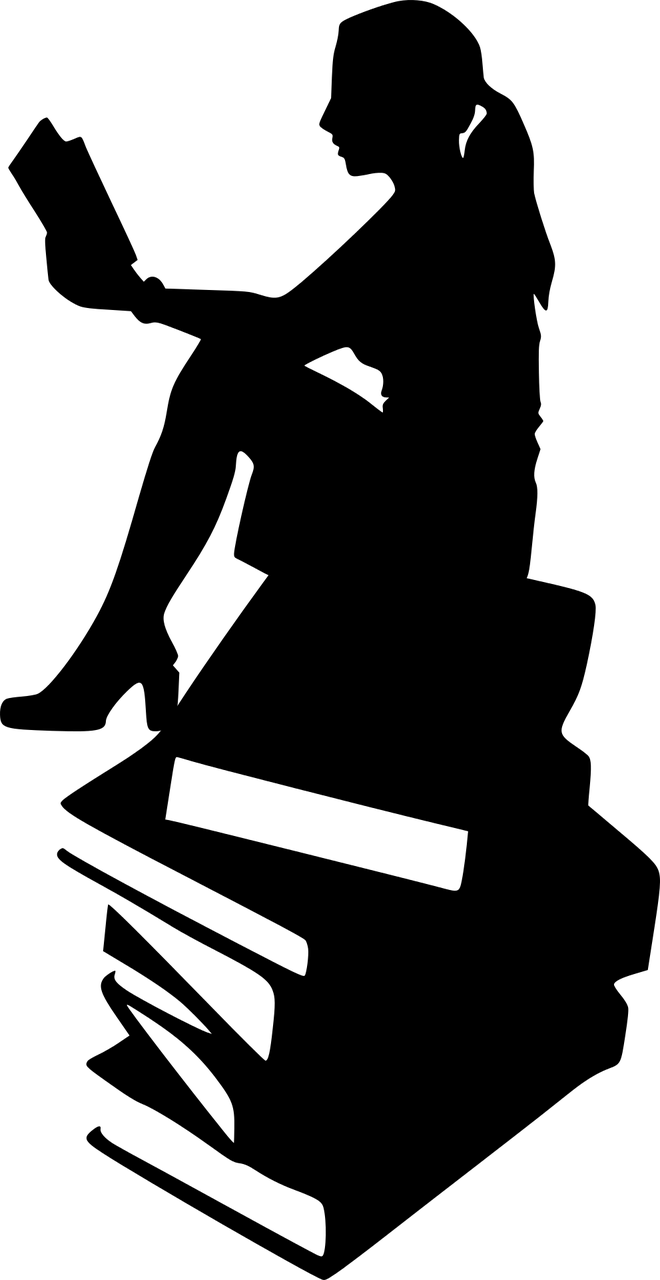 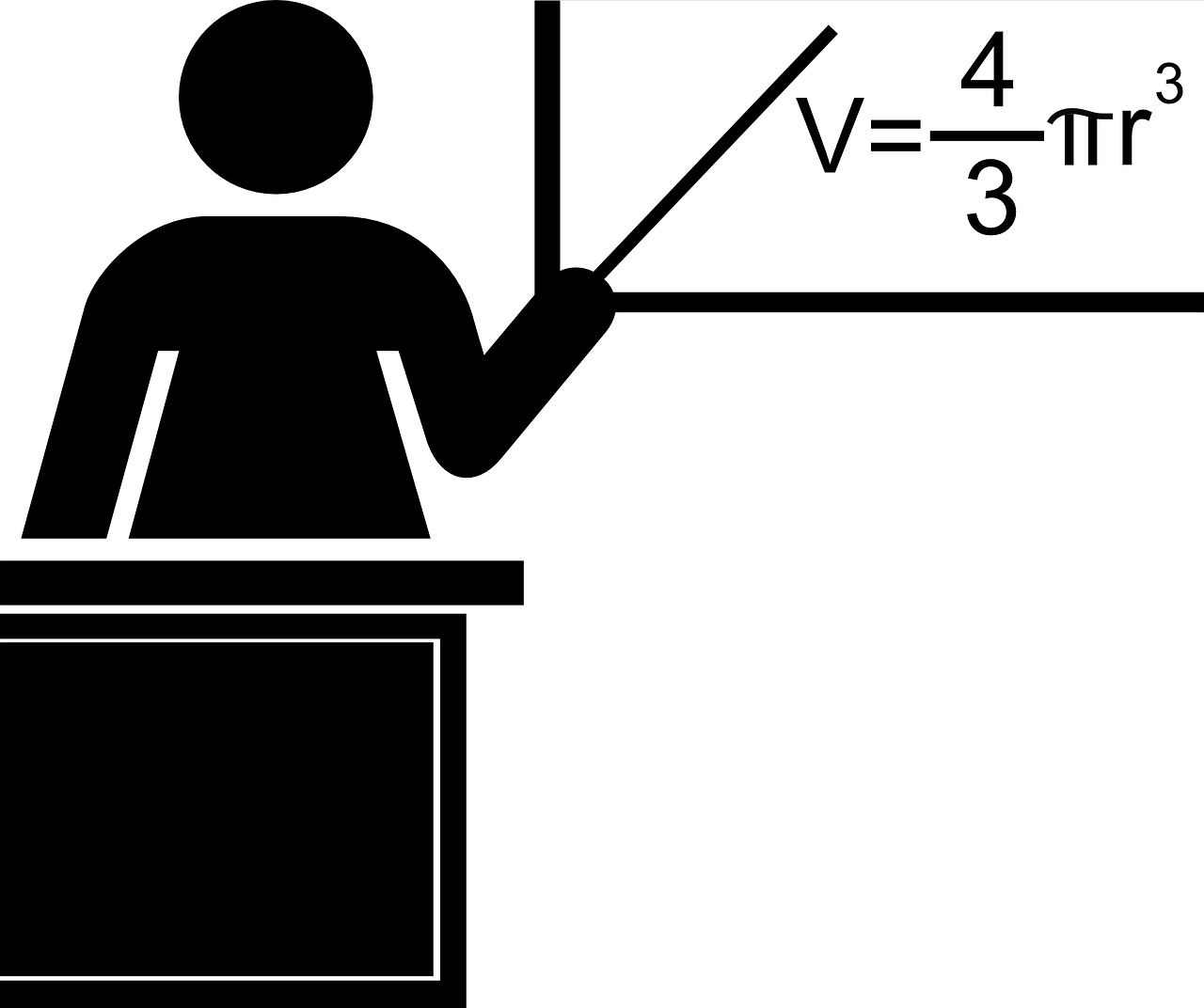 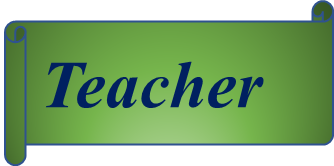 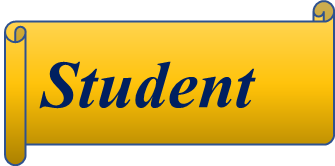 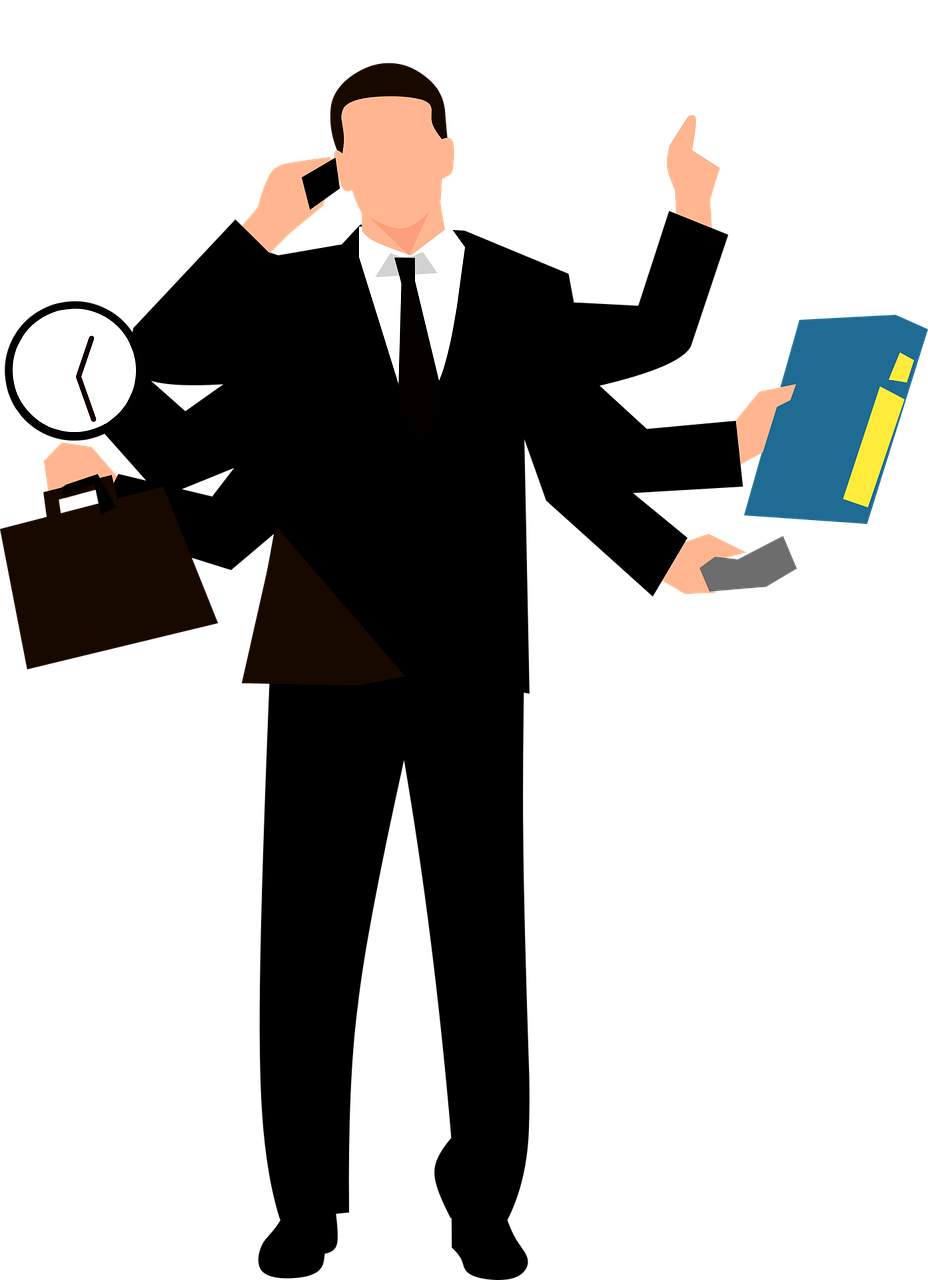 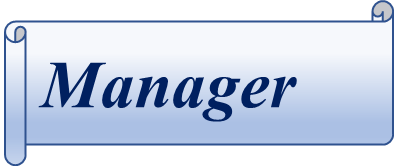 Authors VRoom1.1
MM-Embeds VRoom1.1 @ML1.1
Virtual Lecture Use Case
Authors Persona2.1
Tracks Persona2.1 @ML2.1
Transacts Value2.1
MM-Embeds Persona2.1 @ML2.2
Authenticates Persona1.1
Authors Persona3.1
MM-Removes Persona2.1 @ML2.1
Tracks Persaona3.1 @ML3.1
Writes @Experience2.1
MM-Embeds Persona3.1 @ML3.2
Authenticates Persona3.1
MM-Removes Persona3.1 @ML3.1
MM-Embeds 3DModel3.1  @ML3.3
Calls Service3.1
Transacts Value1.1
MM-Embeds Persona3.1 @ML3.1
MM-Embeds Persona2.1 @ML2.1
MM-Removes Persona3.1 @ML3.2
MM-Removes Persona2.1 @ML2.2
3-Apr-23
14
Baseline Profile: Functionalities
The Baseline Functionality Profile enables a human equipped with a Device to execute Basic and Composite Functions:
High Profile
Author Entity, e.g., an Object Model.
Embed an Object at an M-Location.
Track an Object
Remove an Object.
Management Profile
Baseline Profile
Finance Profile
15
3-Apr-23
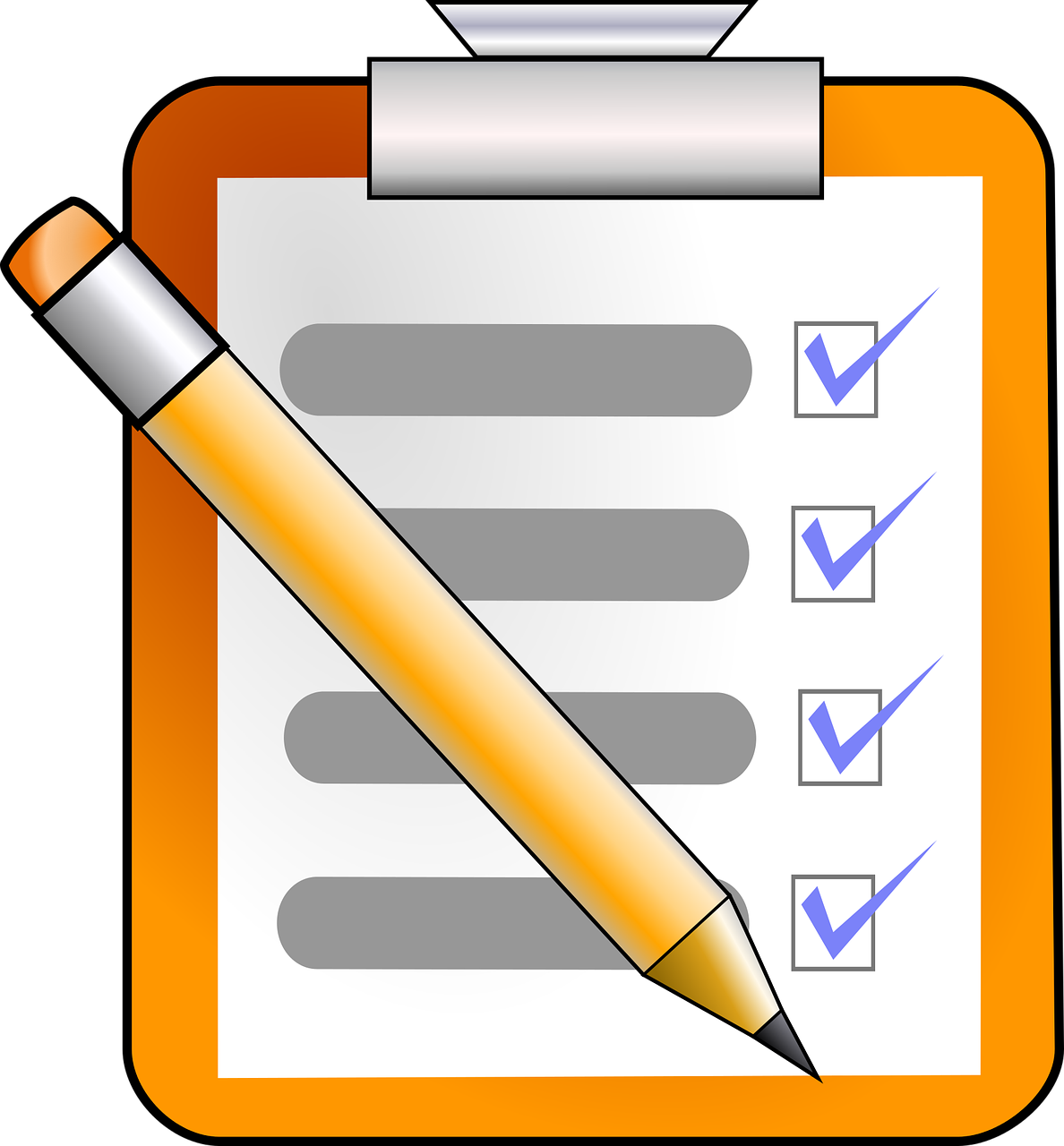 Next Steps
Technical Specification – MPAI Metaverse Model (MPAI-MMM) – Architecture  (August) 
Technical Report – MPAI Metaverse Model (MPAI-MMM) – Data Type Functional Requirements (October)  
Table of Contents of Metaverse Technology Specifications (November)
Table of Contents of Metaverse Technology Specifications including MPAI standard Technologies (December)
16
3-Apr-23
Join MPAI
Share the fun
Build the future!
We look forward to your
 participation in this
 exciting project!
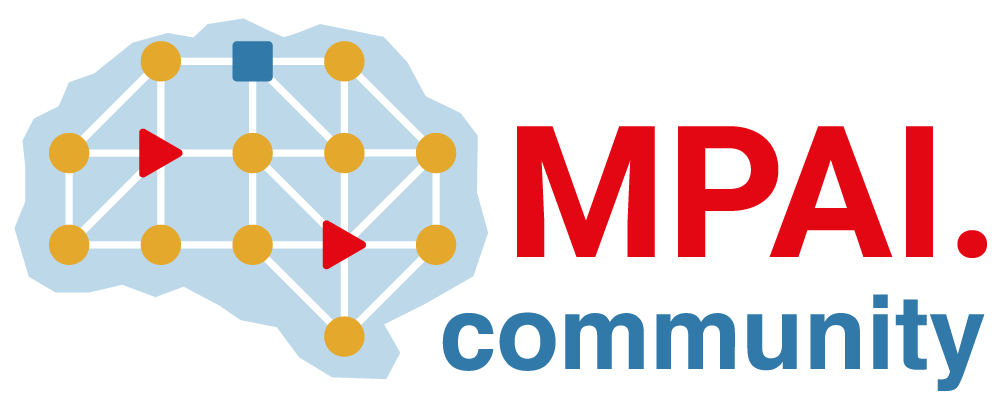 https://mpai.community/
17
3-Apr-23